5. Логістичний менеджмент у системі загального менеджменту
1. Логістична місія та логістичне середовище фірми
2.Визначення та місце логістичного менеджменту 
3. Логістичний мікс «7R»
4. Взаємодія логістичного менеджменту з маркетингом, з фінансовим та виробничим менеджментом
5. Поняття  менеджменту ланцюга постачань
6. Зв'язок логістики з основними функціональними сферами бізнесу.
1. Логістична місія та логістичне середовище фірми
Місія - це той початковий фундамент, який визначає усі подальші стратегічні і тактичні цілі і завдання фірми і рішення, що приймаються на їх основі.
Впровадження логістичного підходу у господарську діяльність підприємства на початковому етапі передбачає формулювання логістичної місії та логістичної стратегії на базі місії підприємства 
та загальної (корпоративної) стратегії.
Логістична місія базується на загальній місії підприємства та логістичній концепції
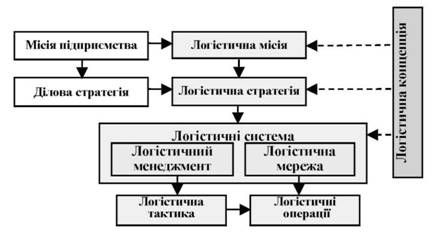 Згідно з визначенням Д. Уотерса,
логістична місія — це узагальнена заява про цілі управління ланцюгами поставок .
 Чітко окреслена місія підприємства дозволяє визначати загальний напрямок та пріоритети його логістичної діяльності та на цій основі розробляти логістичну стратегію.
 На думку Д. Стока, формулювання місії логістики має об'єднувати конкретні цілі різних груп персоналу, зайнятого логістичною діяльністю, щоб сприяти його згуртованості та усуненню внутрішньо організаційних конфліктів.
Під логістичної місією слід розуміти використання / залучення логістичного потенціалу для виконання стратегічного завдання підприємства.
Логістичну місію трактують, як правило "семи R " або «логістичний мікс»: «забезпечення наявності потрібного продукту в необхідній кількості і заданої якості в потрібному місці у встановлений час для конкретного споживача з найкращими витратами».
У правилі "семи R " відбиті ІСТОТНІ РИСИ ЛОГІСТИЧНОЇ МІСІЇ організації бізнесу, ключовими з яких є
якість,
час
витрати.
Фірма повинна розробляти логістичну місію, несуперечливу із загальною маркетинговою і виробничою стратегіями. Метою логістики підприємства має бути забезпечення загального менеджменту матеріальних і сервісних потоків, як основи для досягнення довготривалого успіху у бізнесі. Відсутність місії і конкрентної стратегії логістики може поставити фірму в позицію спостерігача, із запізненням щодо реагування на ринкову динаміку попиту, що не має перспективи в майбутньому.
Перелік компонентів 
ЗАЯВИ ПРО ЛОГІСТИЧНУ МІСІЮ
 підприємства може бути такий:
1) визнання логістики сферою ключової компетенції та сферою конкурентних переваг;
2) визначення цільових ринків, споживачів, основних товарів (послуг);
3) заява про сприяння досягненню корпоративних цілей, надання послуг інтегрованої логістики, виконання логістичного управління за допомогою єдиної структури, загальної інформаційної мережі, ефективної інфраструктури;
4) заява про зміцнення іміджу за допомогою логістики, як важливого компонента скорочення витрат тощо.
Наприклад, логістична місія виробничого підприємства може бути сформульована так:

 "Наша місія — забезпечувати своєчасну та з мінімально необхідними витратами доставку якісної продукції нашим споживачам для покращання конкурентної позиції та збільшення прибутку підприємства"
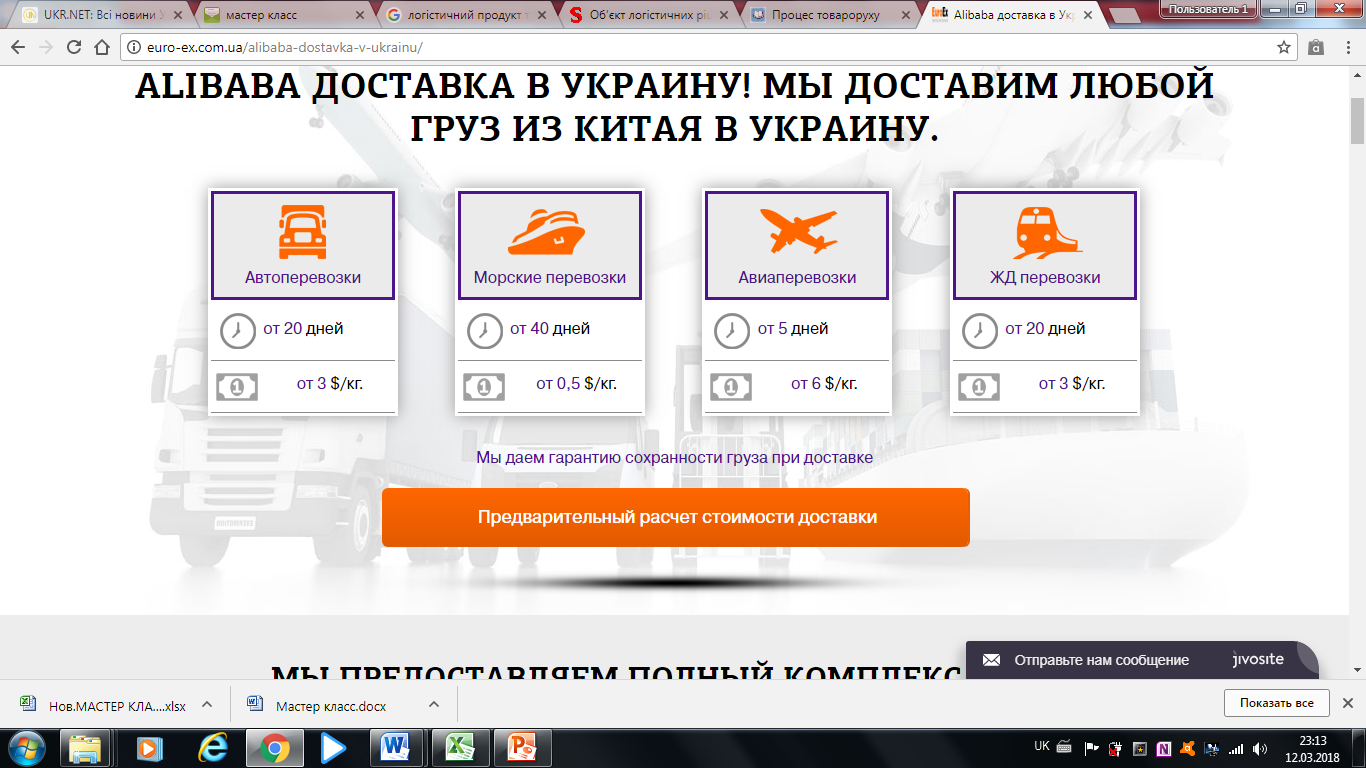 О КОМПАНИИ 5L
Деятельность предприятия 5PL направлена на соединение усилий государственного и частного партнерства по созданию и внедрению системы управления цепями поставок и взаимодействия участников поставки в едином информационном пространстве.
Максимальный эффект от внедрения такой системы будет получен в случае достаточного уровня компетенции логистического персонала.
Логістична діяльність підприємства відбувається в логістичному середовищі та під його впливом. Логістичне середовище поділяють  на:
●зовнішнє та внутрішнє,
 а також на:
● макросередовище та мікросередовище. 
Зовнішнє логістичне середовище — це зовнішні умови логістичної діяльності підприємства.
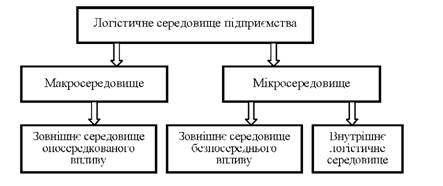 Рис. Складові логістичного середовища підприємства
Логістичне макросередовище — це зовнішнє середовище опосередкованого впливу
 Чинники впливу: політичні, економічні, правові, технологічні, соціально-культурні, географічні та екологічні.

 Дія цих чинників вплив на логістичну діяльність аналогічний дії на любу іншу діяльність, що має місце на підприємстві.
Мікрологістичне середовище підприємства складається із ●зовнішнього логістичного середовища безпосереднього впливу та ●внутрішнього середовища.

До чинників зовнішнього логістичного середовища безпосереднього впливу належать: стан об'єктів зовнішньої логістичної інфраструктури та суб'єктів-учасників логістичної мережі підприємства, її територіальне розміщення, структура ланцюгів розподілу, доступність енергоресурсів, конкурентне середовище.
Фактори впливу зовнішнього
середовища
Фактори мікросередовища (прямого впливу)
Фактори  макросередовища (непрямого впливу)
держава
економічні
поставка сировини і матеріалів
політичні
правові
споживачі
конкуренти
соціальні
демографічні
Торговельні та громадські організації
науково-технічні
постачальники
технологічні
трудові ресурси
природно-кліматичні
екологічні
Рис. Фактори зовнішнього середовища, які впливають на діяльність логістичної системи
Чинники внутрішнього логістичного середовища підприємства визначаються:
його *економічними показниками,
*станом внутрішніх об'єктів логістичної інфраструктури;
*рівнем логістичного менеджменту підприємства,
*рівнем: ▪кваліфікації персоналу, ▪ технології,
▪ організації логістичної діяльності у внутрішніх ланках логістичної мережі, ▪ комунікації та 
▪ корпоративної культури.
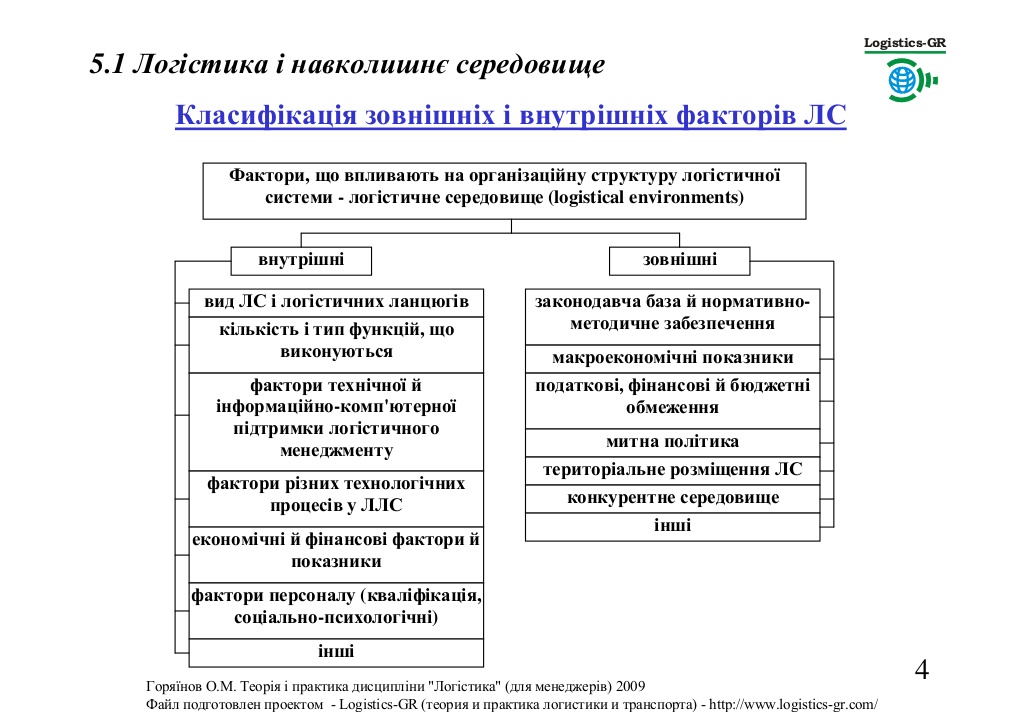 До макросередовища логістичної системи входять наступні фактори: 

а) темп інфляції, рівень зайнятості, законодавчі акти, урядові постанови;

б) технологічні фактори, система зв’язку, контактні групи, законодавчі акти; 

в) стабільність національної валюти, постачальники, політико-правові фактори;

г) конкуренти, законодавство та урядові постанови, рівень зайнятості, місце розташування та число учасників ринку.
До мікросередовища логістичної системи входять наступні фактори:
 
а) урядові постанови, законодавство, рівень зайнятості та темп інфляції;

 б) конкуренти, постачальники, споживачі, контактні групи;

 в) транспортна система та система зв’язку, місце розташування та число учасників ринку, конкуренти, стабільність національної валюти;

 г) ринкові, технологічні, соціально-економічні, політико-правові, споживчі.
2.Визначення та місце логістичного менеджменту
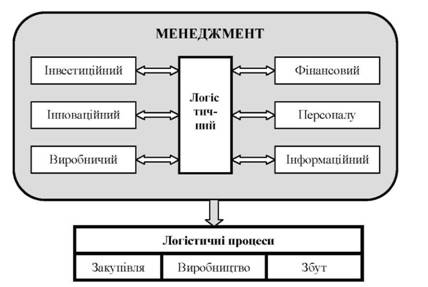 З позицій теорії керування у ринковій економіці поняття «менеджмент» трактується 
у двох значеннях: 
по-перше, як сукупність засобів і форм керуваннявиробництвом і збутом для досягнення стратегічних, тактичних й оперативних цілей і завдань фірми; 

по-друге, як інструмент керування взаєминами у середині персоналу фірм із зовнішніми партнерами по бізнесу й зі споживачами продукції (послуг).
У першому значенні логістичний менеджмент у фірмі являє собою синергію основних управлінських функцій  (організації,  планування,  регулювання, координації, контролю, обліку й аналізу) з елементарним й комплексним логістичними функціями для досягнення цілей сформованої мікро-ЛС.
У другому значенні логістичний менеджмент — це управлінський персонал, що за своїм місцем в управлінській ієрархії фірми й організаційних рівнів ЛС можна розділити на: 
 1.  «Top management» - вищий управлінськийперсонал. 
«Middle management (Supervisors)» - середній управлінський персонал. 
«Lower management» - нижчі ланки логістичного персоналу фірм. 
При побудові сучасних мікрологістичних систем велике значення має визначення місця логістичного менеджменту в загальній структурі керування фірмою й визначення напрямів взаємодії з іншим сферам менеджменту
Особливістю логістичного менеджменту є те, що він як за стратегічними, так і за тактичними / оперативними цілями і завданнями тісно пов'язаний із усіма функціональними сферами менеджменту, а саме: 
інвестиційною, 
інноваційною, 
виробничою,
фінансовою, 
управлінською 
та інформаційною. 
Наявність зв’язку спостерігається  в управлінні закупівлями матеріальних ресурсів, виробництві та розподілу готової продукції.
Місія фірми
 
Логістична місія
Стратегічні цілі
Тактичні, оперативні цілі
Логістичний менеджмент
Рис. Логістичний менеджмент у системі менеджменту фірми
Система логістичного менеджменту фірми містить у собі такі підсистеми:

●управління рухом товарів (управління закупівлями продукції, робота з постачальниками; управління розподілом товарів);
● управління інформаційним забезпеченням та документобігом (управління інформаційним забезпеченням, управління документообігом тих видів документації, які стосуються процесу обслуговування клієнтів; управління програмним забезпеченням);
● управліня логістичною інфраструктурою (функціонування системи закупівель, поставок, зберігання і доставки до споживача);

     ● управління логістичними витратами;

     ● управління обслуговуванням споживачів (операції, що стосуються роботи з клієнтами і замовленнями).
Назначение логистического менеджмента
страте-гическое
Создание конкурентных преимуществ и поддержка корпоративной стратегии фирмы с оптимальными затратами ресурсов, а также обеспечение системной устойчивости фирмы на рынке, за счет сглаживания внутрифирменных противоречий между подразделениями закупок, производства, маркетинга,  финансов и продаж и оптимизации межорганизационных взаимоотношений в цепи поставок
Администрирование ЛС и выполнение комплекса логистических операций и функций
операционное
Завдання логістичного менеджменту
виконання стратегічного, тактичного та оперативного логістичного плану
відповідність логістичного плану маркетинговому  і виробничому
підвищення якості продукції та логістичного сервісу
аналіз ступеня задоволення запитів споживачів
підвищення ефективності виконання окремих логістичних функцій і роботи окремих підсистем, ланок і елементів логістичної системи
аналіз складових логістичних витрат
вплив логістичної стратегії фірми на її становище  на ринку
аналіз логістичних ризиків і розроблення заходів щодо їх зниження
аналіз рівня координації, інтеграції та взаємодії фірми і логістичних посередників
Рис. Завдання логістичного менеджменту на рівні фірми
Виділяють три групи функцій логістичного менеджменту:
1) плануваня та координація діяльності учасників логістичного процесу. 
У ході реалізації цієї функції
 ● складають плани ті графіки руху матеріальних потоків,
● здійснюють погодженість  планів підрозділів, розробляють цілі управління і формують критерії оцінювання їх досягнення, 
● координують роботу підрозділів із виконання накреслених планів та графіків;
2) регулювання ходу робіт із виконання замовлень, що надійшли. 
У ході реалізації функції регулювання здійснюють
●спостереження за рухом матеріальних потоків, 
● вживають заходи із усунення проблем, що виникають у разі відхилень від планів та графіків,
● забезпечують погодженість дій підрозділів, що відповідають за рух матеріальних потоків, та розробляють заходи з ліквідації порушень, що виникають;
3) контроль за рухом матеріальних потоків. 
У процесі реалізації цієї функції здійснюють
 ● оцінювання рівня забезпеченості виробництва матеріалами та ефективності їх використання,
● аналізують витрати, пов’язані з рухом товарів,
● виробляють рішення щодо підвищення ефективності логістичного управління.
Основним завданням логістичного менеджменту в умовах бізнесу є сприяння виконанню стратегічних цілей фірми і створення конкурентних переваг. Підприємства, що здійснюють інтегральне управління логістикою, досягають якісних фінансових результатів: 
●зростає прибуток; 
● зростають продажі за рахунок підвищення рівня обслуговування;
● досягають більш продуктивного використання логістичних ресурсів; 
● поліпшують результати виробничої й маркетингової діяльності; 
● поліпшують балансові показники унаслідок скорочення обсягів запасів, зменшення дебіторської заборгованості та збільшення грошового потоку.
Оптимізація логістичного процесу передбачає застосування підходу системної інтеграції, який найбільш доцільно реалізувати шляхом використання реінжинірингу, адже це дозволить одночасно вдосконалити такі підсистеми, як постачання, виробництво, збут, транспортування та складування. У свою чергу, це створює умови для підвищення надійності логістичної системи підприємства в цілому завдяки більш надійному функціонуванню окремих її логістичних бізнес-процесів, забезпечуючи досягнення синергетичного ефекту .
Загальні властивості, що поєднують програми логістичного реінжинірингу
Мета полягає у підвищенні рівня інтеграції деяких або всіх аспектів розглянутої діяльності. Аналітичними підставами інтеграції є принципи системного аналізу
2. Важливим елементом реорганізації є критичне порівняння наявної системи з кращими зразками галузевої практики і сприйняття передового досвіду
3. Для досягнення потрібного ефекту інтеграції слід провести декомпозицію, для цього необхідно налагодити оцінювання ефективності та витрат за видами діяльності
4. Реінжиніринг передбачає постійну роботу
 над підвищенням якості
ЗАПИТАННЯ
Логістичний менеджмент являє собою:
а) процес управління матеріальними ресурсами між окремими функціональними підрозділами підприємства і між окремими підприємствами;
б) управлінські процеси планування, реалізації та контролю ефективного потоку постачання товарів від місця їх зародження до точки кінцевого споживання з метою задоволення потреб суспільства з мінімальними витратами;
в) процес обслуговування нелогістичних потоків матеріальних, інформаційних і фінансових ресурсів;
г) процес забезпечення ефективності логістичного ланцюга шляхом цілеспрямованого впливу на оптимізацію та синхронізацію взаємодії потокових процесів у різних його ланках.
Завданням логістичного менеджменту вважається:

а) узгодження економічних інтересів безпосередніх і опосередкованих учасників логістичної діяльності на основі максимізації ефекту синергізму і отримання соціального зиску;

б) виконання основних управлінських функцій (організація, планування, регулювання, координація, контроль, облік і аналіз)з метою досягнення цілей логістичної системи;

в) планування, реалізація та контроль ефективного і продуктивного потоку товарів, їх запасів, сервісу, а також пов’язаної інформації від точки їх зародження до точки споживання з метою задоволення потреб споживачів;

г) управління потоком матеріальних ресурсів, незавершеного виробництва та запасів товарних цінностей.
Головне завдання управління логістичною діяльністю:

а) забезпечення механізму розробки завдання і стратегій у сфері управління матеріальними потоками їх розподілом;

б) розробка транспортного обслуговування споживачів;

в) управління запасами;

г) вибір місця розміщення логістичного об’єкта.
Головне завдання логістичного менеджменту полягає в:
а) створенні системи контролю, яка виявлятиме неоптимізовані процеси та формуватиме нові цілі підприємства ґрунтуючись на порівнянні доходів та витрат;
б) створенні функціонально несуперечливої організаційної структури управління підприємством;
в) гарантії оптимальності руху потоку матеріалів і товарів, яка забезпечує надійність постачання за умови мінімальних витрат та максимального використання наявних потужностей;
г) адаптації виробничого підприємства до запитів споживачів, тобто гарантію швидкого виконання їх замовлень та чітке дотримання строків постачання.
3. Логістичний мікс «7R»
Потенціал логістики дозволяє реалізувати цільові установки фірми, підприємства та галузі в межах їхньої місії, яка є стратегічним фактором в умовах посилення конкуренції. У цьому аспекті логістичну місію за кордоном часто визначають як правило "7R", або логістичний мікс   – "забезпечення наявності потрібного продукту в необхідній кількості та заданої якості в потрібному місці в установлений час для конкретного споживача з найкращими (оптимальними) витратами", що мовою оригіналу наведено на рис. (в порівнянні в маркетинговим міксом 4P)
сім правил логістики , в термінах, запозичених із зарубіжної літератури, їх називають правилами 7R :
1) right product - потрібний товар,
2) right quantity - потрібну кількість,
3) right condition - потрібну якість,
4) right place - потрібне місце,
5) right time - потрібний час,
6) right cost - потрібна вартість,
7) right customer - потрібний споживач.
При переході від функціонального логістичного менеджменту до процесного менеджменту на додаток до них вводиться правило
 right personification - потрібна індивідуалізація (від лат. Personalis - що стосується тільки даної особи, особистий), яке вимагає формування системи обслуговування для кожного окремого замовлення.

Правила випливають зі змісту базової концепції логістики і отримують втілення в концепції підприємницької логістики, орієнтуючи її па задоволення потреб замовників. При цьому стає очевидним, що дотримання вимог сприяє перетворенню потенційних споживачів в фактичні і, навпаки, недотримання веде до втрати споживачів і, відповідно, частки ринку. Така дія виникає тому, що логістика бере участь у формуванні споживчої цінності продукту праці.
Цінність, як відомо, складається з чотирьох видів економічної корисності: 
1)форма, 
2)володіння (фізичне володіння),
3)час,
4)місце. 

1) Форма продукту створюється в процесі виробництва і перетвориться в процесі до- і післяпродажного обслуговування.

Корисність форми підтримується при виконанні операцій з пакування, маркування замовлення, зберігання та ін., які можна розглядати як підготовку до переміщення об'єктів майбутнього матеріального потоку за допомогою надання послуг.
2) Корисність володіння виявляється в світлі перспектив використання об'єктів (маркетинг) як продуктів виробничо - техніческого призначення і кінцевого споживання, тобто вилучення їх корисних властивостей, або передачі їх в користування і розпорядження за допомогою переміщення.
3) найбільшу участь у формуванні споживчої цінності логістика проявляє щодо часу і місця - вона забезпечує наявність продукту тоді і там, де він необхідний споживачеві.
ЯК ЛОГІСТИКА ФОРМУЄ ДОДАТКОВУ ВАРТІСТЬВиди корисності
Корисність, яка виникає внаслідок переробки продукту
Виробництво
Корисність, яка виникає внаслідок придбання товару
Маркетинг
Корисність, яка виникає внаслідок наявності товару у місці відповідного попиту 
Логістика
Корисність, яка виникає внаслідок своєчасної пропозиції товару 
Логістика
4. Взаємодія логістичного менеджменту з маркетингом, з фінансовим та виробничим менеджментом
Підходи до взаємодії маркетингу й логістики
Взаємодія логістики та економічних дисциплін
Правильним є таке твердження:
 a) логістика формує попит, а маркетинг його задовольняє;
 б) маркетинг формує попит, а логістика його задовольняє; 
в) маркетинг формує мету обслуговування, а логістика її досягає; г) маркетинг та логістика не взаємозв’язані.
Види корисності для споживача, які забезпечуються логістикою:
 а) корисність місця;
 б) корисність володіння;
 в) корисність володіння та часу;
 г) корисність місця та часу.
Сучасні тенденції взаємозв’язку логістики з маркетингомзосереджені на:А. Ціні продукту.Б. Сервісі споживача.В. Транспортуванні продукції.Г. Системі інформації.
Традиційна концепція організації виробництва найбільшприйнятна для умов:А. «Ринку продавця».Б. «Ринку покупця».В. Перевищення пропозиції над попитом.Г. Все перераховане вірно.
Відособлена сукупність логістичних операцій, які виділені з метоюпідвищення ефективності управління логістичним процесом і ступенякерованості логістикою організації бізнесу - це:А. Логістична місія.Б. Логістичний менеджмент.В. Логістична функція.Г. Логістична стратегія.
Продукт, кількість, якість, місце, час, споживач, витрати це -складові:А. Правила Парето.Б. Логістичної системи.В. Правила «7R».Г. Логістичного ланцюга.
5. Поняття  менеджменту ланцюга постачань
Більшість дослідників дотримується думки, що логістичний ланцюг – це лінійно-впорядкований набір ланок. 
У термінологічному словнику Родникова А. Н. [82] вказується, що "логістичний ланцюг –  лінійно-впорядкована множина фізичних та/або юридичних осіб (постачальників, посередників, перевізників тощо), що безпосередньо брали участь у доведенні конкретної партії продукції до споживача." 

Вибір логістичного ланцюга – це вибір конкретного учасника процесу, тобто контрагента або партнера. 
Таким чином, логістичний ланцюг, що є системою, становить собою самостійний об'єкт управління. Однак  кожна з логістичних функцій у різних ланках ланцюга також може бути об'єктом управління.
Виробники
Оптові торговці
Роздрібні торговці
Споживачи
Потік інформації
Потік товару
Потік готівки
5. Поняття  менеджменту ланцюга постачань
ІНТЕГРОВАНИЙ ЛАНЦЮГ ПОСТАЧАННЯ
Постачальники
В збірнику "Стандартів з логістики та управлінню ланцюгами поставок" наведено визначення УЛП (SCM) як організації, планування, контролю і виконання товарного потоку, від проектування і закупівель через виробництво і розподіл до кінцевого споживача відповідно з вимогами ринку до ефективності за витратами.
ПОРІВНЯННЯ ТРАДИЦІЙНИХ СИСТЕМ З ЛАНЦЮГОМ ПОСТАЧАННЯ
ТРАДИЦІЙНА

1)Сфокусоване на фірмі

2)Дискретний

3)Мінімізуються фірмою
4)Контрольована фірмою
5)Сфокусований на фірмі
6)Зорієнтоване на фірму
7)Сфокусовані на зменшення витрат фірми
ФАКТОР
1)Управління мат.-тех. ресурсами
2)Потік мат.-тех. ресурсів
3)Витрати

4)Інформація
5)Ризик

6)Планування
7)Взаємозв’язки між компаніями
ЛАНЦЮГ ПОСТАЧАННЯ
1)Зовнішня горизонтальна та вертикальна  координація
2)Без швів/Видимий
3)Розподілені витрати

4)Розподілена
5)Розподілений


6)Командний підхід/партнерство  
7) Сфокусовані на розподілу прибутків та витрат
Модель SCM Дж. Стока и Д. Ламберта 
(8 бізнес-процесів)
Модель SCM Дж. Стока и Д. Ламберта 
(8 бізнес-процесів)(продовження)
Ланцюг поставок – перетворює вхідну сировину на продукти і послуги, необхідні кінцевому споживачеві, управляє потоками інформації, матеріальними цінностями та грошовими коштами. 

Дослідники виділяють шість основних областей, на яких фокусується увага управління ланцюгами поставок:
 1)виробництво – 2)поставки – 3)місцеположення – 4)запаси –  5)транспортування  – 6)інформація.
Усі рішення з управління ланцюгами поставок розподіляють на дві категорії: 
стратегічні (strategic) і тактичні (operational).
 Ключові галузі управління ланцюгами поставок:
         1. Виробництво (Production). Компанія вирішує, що саме і як виробляти. 
Стратегічні рішення щодо виробництва продукції (торгівля      і надання послуг – це теж види виробництва) ухвалюються на основі вивчення споживчого попиту. 
Тактичні рішення зосереджені на плануванні обсягів виробництва, робочого завантаження та обслуговування обладнання, контролю за якістю тощо.
2. Поставки (Supply).
 У разі ухвалення принципового рішення про побудову ланцюга поставок або вхід до нього, компанія повинна визначити, що вона вироблятиме самостійно, а які комплектуючі, товари або послуги буде купувати у сторонніх фірм. 
Стратегічні рішення на цьому етапі, як правило, стосуються переліку придбаних компонентів і вимог до їх постачальників щодо швидкості, якості та гнучкості поставок. 
Тактичні належать до поточного управління постачаннями для забезпечення необхідного рівня виробництва.
3. Місце розташування (Location).
 Рішення про місце розташування виробничих потужностей, центрів складування та джерел поставок повністю належать до числа стратегічних.
 Вони залежать від характеру ринку, галузевої специфіки, а також від політичної та економічної ситуації в регіоні.
4. Запаси (Inventory). Основна мета управління запасами –  страхування від непередбачених випадків, таких як сплеск попиту або затримка поставок. 
Тому на цьому етапі стратегічні рішення спрямовані на вироблення політики компанії щодо запасів. Середньостатистичне підприємство вкладає в запаси близько 30 % усіх своїх активів (до 90 % обігових коштів), а витрати на утримання запасів обходяться у 20–40 % їх вартості.
 Тактичні рішення зосереджені на підтриманні оптимального рівня запасів у кожному вузлі мережі для безперебійного задоволення коливань споживчого попиту.
5. Транспортування (Transportation). 
Рішення, пов'язані з транспортуванням, в основному є стратегічними. Вони залежать від місця розташування учасників ланцюга поставок, політики щодо запасів і необхідного рівня обслуговування клієнтів. Важливо визначити правильні способи й ефективні методи оперативного управління транспортуванням, бо ці операції становлять близько 30 % загальних витрат на постачання, і саме із запізненнями у доставці пов'язано в середньому більш ніж 70 % помилок у розподілі товарів.
6. Інформація (Information). Ефективне функціонування ланцюга поставок неможливе без оперативного обміну даними між усіма її учасниками. 

Стратегічні рішення стосуються джерел інформації, її змісту, механізмів і засобів розподілу, а також правил доступу. 

Тактичні рішення спрямовані на інтеграцію інформаційних систем учасників ланцюга поставок у загальну інфраструктуру.
Управління ланцюгом поставок пов’язує різнорідні бізнес-одиниці    в цільну, чітку систему, яка спрямована на ефективне задоволення вимог кінцевого споживача та синхронізує ці операції. 
Усередині ланцюга поставок особлива увага приділяється скороченню тих видів діяльності чи робіт, які не призначені для створення доданої вартості. 
Усі ці витрати в області логістики необхідно звести до мінімуму, щоб скоротити загальні витрати. Для цього проводиться аналіз ланцюжків поставок
Постачання
Постачальники
Підтримка виробництва
Внутрішньо-виробнича логістика
Споживачі
• вартість товару формується впродовж усього ланцюжка поставок, позначаючись критичним чином тільки на останній стадії – стадії продажу кінцевому споживачу; 
• на вартості товару на пункті конкретного продажу критичним чином позначається загальна ефективність операцій по всьому ланцюгу поставок;
• найбільш керованими, із погляду вартості, є початкові стадії виробництва товару, а найчутливішими – останні стадії продажів.
Розподіл
Рис. Суть аналізу ланцюжків поставок
Теория Цепочки добавленной стоимости      по Майклу Портеру
Логістичний ланцюг - це:А. Частково впорядкована множина різних посередників.Б. Організаційно-завершена структурована система, що складається зелементів і ланок.В. Лінійно впорядкована множина учасників логістичного процесу здоведення зовнішнього матеріального потоку від однієї логістичної системи доіншої.Г. Немає правильної відповіді.
Яке визначення поняття «управління ланцюгами поставок» відповідно до термінологією збірки «Стандартів з логістики та управління ланцюгами поставок»? 
а) Це організація, планування, контроль та виконання товарного потоку, від проектування і закупівель через виробництво і розподіл до кінцевого споживача відповідно до вимог ринку до ефективності за витратами; 
б) Це інтегрування ключових бізнес-процесів, що починаються від кінцевого користувача і охоплюють всіх постачальників товарів, послуг та інформації, що додають цінність для споживачів та інших зацікавлених осіб; 
в) Це управління взаємовідносинами з розташованими вище і нижче за течією постачальниками і клієнтами, спрямоване на досягнення більш високої споживчої цінності при менших витратах всього ланцюга поставок в цілому; 
г) Немає вірних відповідей.
Які типи ланцюгів постачань можна виділити залежно від рівня їх складності? 
а) Мінімальний, розширений і укрупнений ланцюг поставок; 
б) Мінімальний, розгорнутий і максимальний ланцюг поставок; 
в) Мінімальний, розширений і максимальний ланцюг поставок;
г) Немає вірних відповідей.
Які ланки входять до максимального ланцюга поставок? 
а) Фокусна компанія, постачальники різного рівня, в тому числі постачальники вихідної сировини та природних ресурсів, споживачі різного рівня, аж до кінцевих (індивідуальних) споживачів, логістичні, інституційні та інші посередники; 
б) Фокусна компанія, постачальники та споживачі різного рівня, логістичні посередники; 
в) Фокусна компанія, постачальники першого і другого рівнів, кінцеві споживачі, логістичні, інституційні та інші посередники;
г) Немає вірних відповідей.
ЩО ТАКЕ УПРАВЛІННЯ ПОВОРОТНИМИ МАТЕРІАЛЬНИМИ ПОТОКАМИ?
а) недопущення повернення продукції, забезпечення повторного використання та повторної переробки матеріалів;
б) недопущення повернення продукції, скорочення обсягу матеріальних переміщень в прямому напрямку з метою зниження потоку та у зворотному напрямку;
в) недопущення повернення продукції, скорочення обсягу матеріальних переміщень в прямому напрямку з метою зниження потоку і в зворотному напрямку, забезпечення повторного використання та повторної переробки матеріалів;
г) немає вірних відповідей.
6. Зв'язок логістики з основними функціональними сферами бізнесу
вирішує завдання визначення кількості та виду складів, виконуваних ними функцій, обліку матеріалів і контролю за ними
Підсистема організації роботи складів
покликана вирішувати завдання визначення типу і кількості транспортних засобів, установлення транспортних маршрутів і схеми руху, оптимізації вантажних потоків
Підсистема організації роботи транспорту
Підсистема організації функціонування підрозділів логістики
покликана вирішувати завдання встановлення сфери діяльності цих підрозділів, виконуваних ними функцій, кадрового забезпечення процесу логістики
Рис. Підсистеми, що входять до комплексу системи логістики
Поділ фахівців із логістики в управлінський ієрархії
Призначення логістичного менеджменту – це підтримання корпоративної стратегії фірми з оптимальними витратами ресурсів,         а також забезпечення системної стабільності фірми на ринку за рахунок згладжування внутрішньофірмових суперечностей між підрозділами закупівель, виробництва, маркетингу, фінансів і продажів і оптимізації міжорганізаційних відносин із постачальниками, споживачами та логістичними посередниками.
Функції логістичного менеджменту
Реалізація функцій управління матеріальними потоками в історично сформованих структурах управління.
Директор
Постачання
Збут
Виробництво
Контроль за станом запасів матеріальних ресурсів.
Транспортування сировини.
Виконання навантажувально-розвантажувальних      і транспортно-складських робіт.
Розміщення складів постачання
Підготовка бюджету закупівель
Контроль за запасами на всіх стадіях технологічного процесу виробництва та управління ними.
Виробниче планування.
Виробниче складування.
Внутрішньовиробниче транспортування сировини, матеріалів      і напівфабрікатів.
Підготовка бюджету виробництва
Управління запасами готового продукту  та контроль за ними.
Виконання операцій на складах готової продукції.
Транспортування готового продукту.
Розміщення складів  збутовій мережі.
Підготовка бюджету збуту
Рис. Традиційна система управління матеріальними потоками
Директор
Керуючий матеріальним потоком
Управління запасами
Планування і контроль
Управління операціями
Оперативно-календарне планування випуску готової продукції.
Планування транспортних процесів.
Планування складської мережі.
Контроль за бюджетом.
Інформаційні системи
Управління операціями на складах.
Управління операціями на транспорті.
Управління операціями у процесі обслуговування виробничих процесів
Прогнозування попиту.
Управління та контроль за запасами сировини, напівфабрікатів             і готового продукту
Рис.  Структура та функції органу управління наскрізним матеріальним потоком на підприємстві
У процесі розвитку теорії управління виробництвом і різних аспектів менеджменту щодо сучасного рівня ринкових відносин виділяють такі основні організаційні структури управління: лінійну, функціональну, лінійно-функціональну (штабну), лінійно-штабну.
Логістична служба
Менеджер із транспорту­вання
Менеджер із пакування
Менеджер  зі складування та вантажопе­рероблення
Менеджер запасів
Менеджер зі спожив­чого сервісу
Рис. Приклад лінійної оргструктури логістичної системи
Логістична служба
Координація зі службами:
Планування
Аналіз
Підтримка
попиту; 
логістичної інфраструктури; 
складських потужностей; 
бюджету; 
розвитку; продукту
операційних витрат; 
споживчого сервісу; 
запасів; 
транспортних тарифів 
тощо
маркетингу; 
 продажів; 
 виробничою; 
 фінансів;
 закупівель
транспортуван­ня; 
вантажопере­роблення; 
складування ;
пакування;
системи та процедури
Рис.  Приклад штабної оргструктури логістичної системи
Логістичний менеджер
Складу­вання
Проце­дури замовлень
Пакування
Вантажо­перероблення
Менеджер із транспо­ртування
Контроль за запасами
Проектування і дислокація інфраструк­тури
Розвиток системи
Координація ланок логістичної системи
Планування і аналіз
Рис. Приклад лінійно-штабної оргструктури логістичної системи
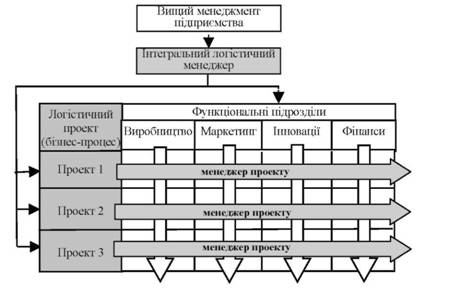 Рис. Приклад матричної оргструктури логістичної системи
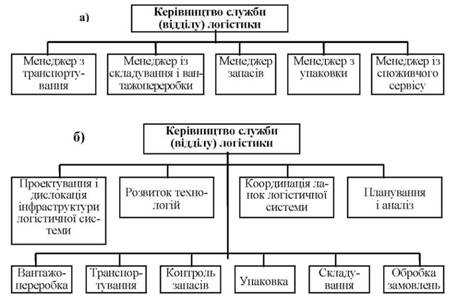 Яка це структура: а);  б)
А)лінійна, 
Б)функціональна, 
В)лінійно-функціональна (штабна),
Г) лінійно-штабна, 
Д)матрична
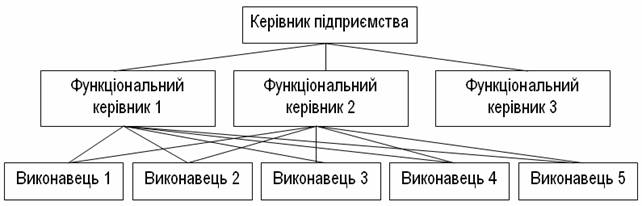 Яка це структура:
А)лінійна, 
Б)функціональна, 
В)лінійно-функціональна (штабна),
Г) лінійно-штабна, 
Д)матрична
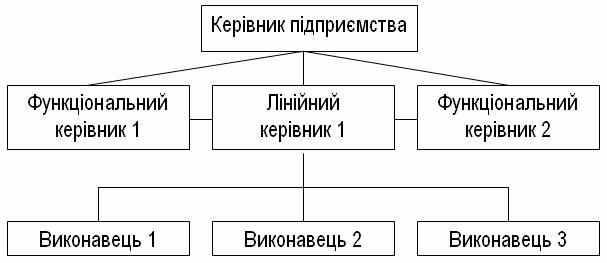 Яка це структура:
А)лінійна, 
Б)функціональна, 
В)лінійно-функціональна (штабна),
Г) лінійно-штабна, 
Д)матрична
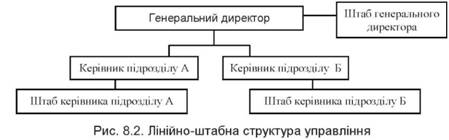 Керівники підрозділів мають свої штаби (управлінський апарат), які вирішують завдання, що стоять перед ними.
Яка це структура:
А)лінійна, 
Б)функціональна, 
В)лінійно-функціональна,
Г) лінійно-штабна, 
Д)матрична
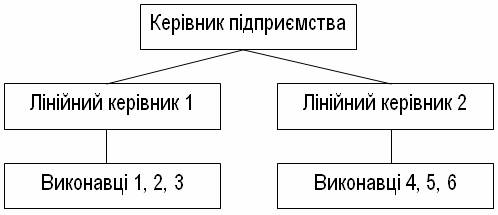 Яка це структура:
А)лінійна, 
Б)функціональна, 
В)лінійно-функціональна (штабна),
Г) лінійно-штабна, 
Д)матрична